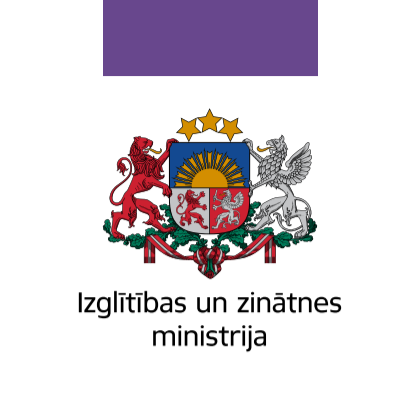 Par izglītības procesu no 2022.gada 1.marta
23/02/2022
Valstspilsētu un novadu izglītības pārvalžu vadītāju un izglītības speciālistu tiešsaistes seminārs
Izmaiņas izglītības procesā no 2022.gada 1.marta
Turpinās izglītojamo (izņemot pirmsskolas izglītības pakāpē) un nodarbināto testēšana atbilstoši algoritmam, regulāra mācību telpu vēdināšana un citu vispārējo epidemioloģiskās drošības prasību ievērošana (dezinfekcijas līdzekļu lietošana, roku mazgāšana, personu nedrūzmēšanās, rekomendēta distances ievērošana). 

Svītroti ierobežojumi par klašu nepārklāšanos, platību uz katru izglītojamo, grupu lielumu. 

No 2022.gada 1.marta līdz 31.martam izglītības iestādes vadītājs sadarbībā ar izglītības iestādes padomi, izvērtējot epidemioloģisko situāciju, var pieņemt pamatotu lēmumu par nemedicīnisku (auduma) aizsegu nelietošanu vispārējas pamatizglītības programmas 1.–3.klases izglītojamiem (tai skaitā interešu izglītības un profesionālās ievirzes izglītības programmās) izglītības procesā iekštelpās.

Līdz 2022.gada 31.martam noteikta prasība par vakcinācijas (vismaz primārās vakcinācijas) vai pārslimošanas sertifikāta nepieciešamību izglītības programmu īstenošanā nodarbinātajiem, pakalpojumu sniedzējiem (kuri pakalpojuma sniegšanas vietā nonāk saskarē ar izglītojamiem), bērnu uzraudzības pakalpojuma un pedagogu privātprakses pakalpojuma sniedzējiem.
2
Ministru kabineta 2021.gada 28.septembra noteikumi Nr.662 “Epidemioloģiskās drošības pasākumi Covid-19 infekcijas izplatības ierobežošanai” (redakcijā no 01.03.2022.; grozījumi pieņemti 15.02.2022.)
344.1 Līdz 2022. gada 25. augustam papildu mācību pasākumus un pēcpārbaudījumus atbilstoši Ministru kabineta 2022. gada 11. janvāra noteikumiem Nr. 11 "Kārtība, kādā izglītojamie tiek uzņemti vispārējās izglītības programmās un atskaitīti no tām, kā arī obligātās prasības izglītojamo pārcelšanai nākamajā klasē" organizē arī 10. un 11. klases izglītojamiem visos mācību priekšmetos (kursos) (izņemot mācību priekšmetus (kursus), no kuriem izglītojamais ir atbrīvots), kuros izglītojamā mācību snieguma vērtējums mācību gada noslēgumā ir bijis zemāks par četrām ballēm vai nav saņemts.
3
Plānotie grozījumi Covid-19 infekcijas izplatības pārvaldības likumā
Sagatavotais likumprojekts „Grozījumi Covid-19 infekcijas izplatības pārvaldības likumā” atbalstīts Ministru kabineta 22.02.2022. sēdē, taču vēl nepieciešams skatīt Saeimā. 

Izteikt 45. pantu šādā redakcijā:
"45. pants. (1) Vispārējās izglītības likuma 36. un 46. pants neattiecas uz 2021./2022. mācību gada ilgumu, izņemot mācību gada ilgumu speciālās izglītības iestādēs un izglītības programmu apguvē tālmācības izglītības ieguves formā, kā arī 1.–8. klasei sociālās korekcijas izglītības iestādē "Naukšēni". 2021./2022. mācību gads 1.–8. klases (izņemot sociālās korekcijas izglītības iestādi "Naukšēni") un 10.–11. klases izglītojamiem ilgst līdz 2022. gada 31. maijam, 9. klases izglītojamiem – līdz 2022. gada 14. jūnijam un 12. klases izglītojamiem – līdz 2022. gada 21. jūnijam.
(2) Ja pašvaldības teritorijā ir vairākas pašvaldības vispārējās vidējās izglītības iestādes, uzņemot izglītojamos vispārējās vidējās izglītības programmā 2022./2023. mācību gadā, pašvaldība ir tiesīga organizēt vienotus iestājpārbaudījumus atbilstoši valsts pamatizglītības standartam un noteikt uzņemšanas kritērijus.
(3) Izglītības likuma 60. panta 3.2 daļu nepiemēro no 2021. gada 1. septembra līdz 2022. gada 31. augustam."
4
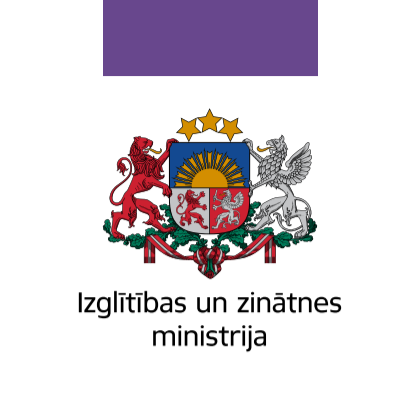 PALDIES!